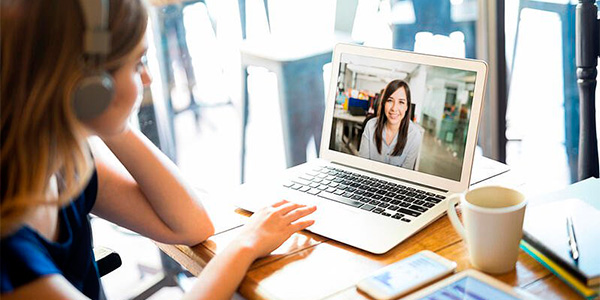 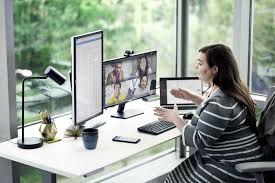 ENCUADRE
Bienvenida.
Aula Virtual
Acta de Acuerdos y Compromisos (Tengan la bondad de hacer y luego subo al aula virtual)
Sílabo
Nómina de los estudiantes
Actividades de Docencia, Actividades Prácticas de Aplicación y Experimentación, Actividades de Aprendizaje Autónomo.
Contenidos de acuerdo al sílabo.
Actividades o tareas (algunas planificadas otras nos ponemos de acuerdo)
Glosario de la materia una vez por unidad(Colocar  la palabra con su significado, gráfico referente a la palabra y el nombre de la persona que elaboró)
Lección de la unidad (Hacer una pregunta con respuesta enviarle al presidente (a)del curso (Base estructurada)
Establecer normas de acceso: 
Puntualidad (Esperaré 10 minutos, tomaré asistencia y daremos inició a clases)
Los compañeros estudiantes que lleguen atrasados podrán ingresar pero  constará como falta
Tenemos  unos  minuto para saludarnos
Mantener la medidas de bioseguridad
Usar la mascarilla
Alcohol
Distanciamiento
Comportamiento durante las clases sincrónicas
Respeto.
Para participar alzar la mano
Pausas Planificadas 
Grupos de trabajo
Grupo de WhatsApp que sea correctamente utilizado
Cuando no puede ingresar a clases justificar por favor
Tutorías individuales o grupales: Tema no comprendido, mejorar la nota por faltas o por otra situación Exposiciones grupos de 5 personas (diapositivas videos diferentes a los encontrados) incrementamos al aula virtual 
Si necesita encuentros extras podemos programar, pero con otro link.
Como  enviar las tareas:
El documento a entregar tendrá el siguiente formato:
Tipo de archivo: Word o Power Point
Formato: Apellido_Nombre
Ejemplo:   Zabala_Mery
SEGUIR SIENDO HUMANOS

Destinar unos minutos para preguntar acerca de la manera como se encuentran  , si desea hablar puede hacerlo.
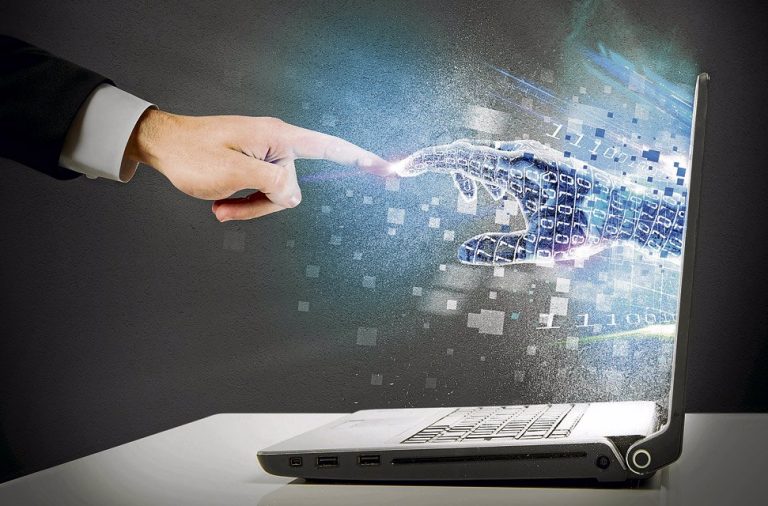 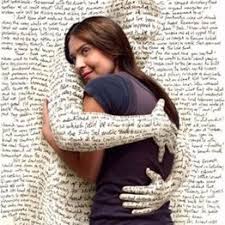